My classmatesGrade 7 Lesson 2
By kuchakzadeh
More at t.me/kuchakzadeh
1398
Who is that boy?
This is my classmate, Erfan
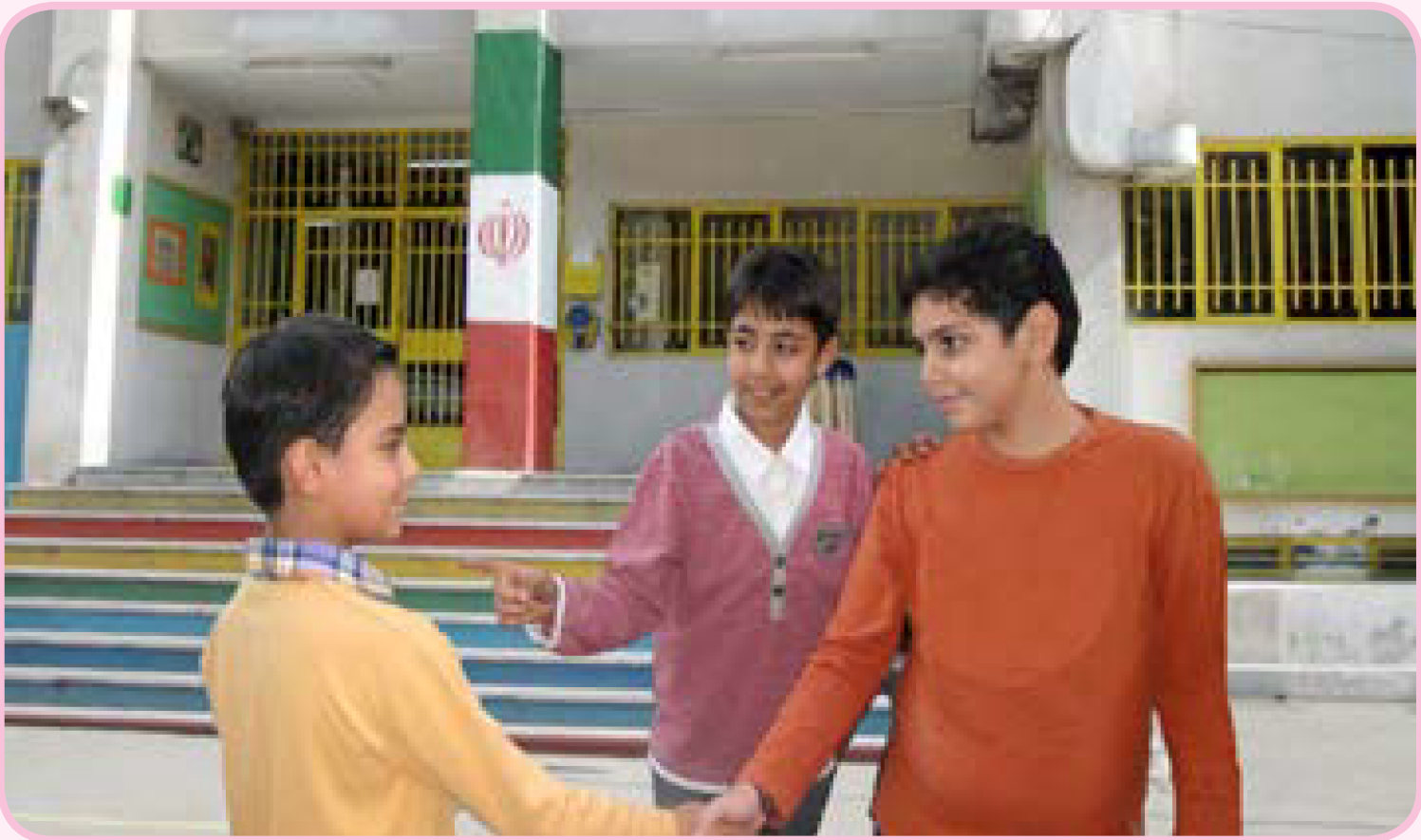 Nice to meet you, too.
Nice to meet you.
Who is that boy?
He is my friend, Hitachi
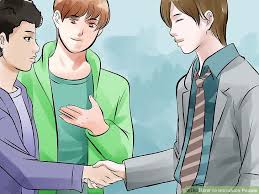 Nice to meet you, too.
Nice to meet you.
Who is that man?
He is my teacher, Mr. Jackson
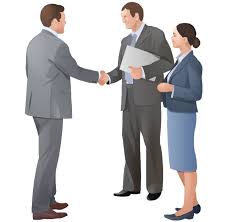 Nice to meet you, too.
Nice to meet you.
Who is that woman?
She is my teacher, Mrs. Smith
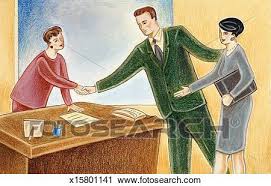 Nice to meet you, too.
Nice to meet you.
Who is that girl?
She is my classmate, Hakiko
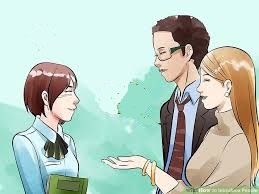 Nice to meet you, too.
Nice to meet you.
Monolog
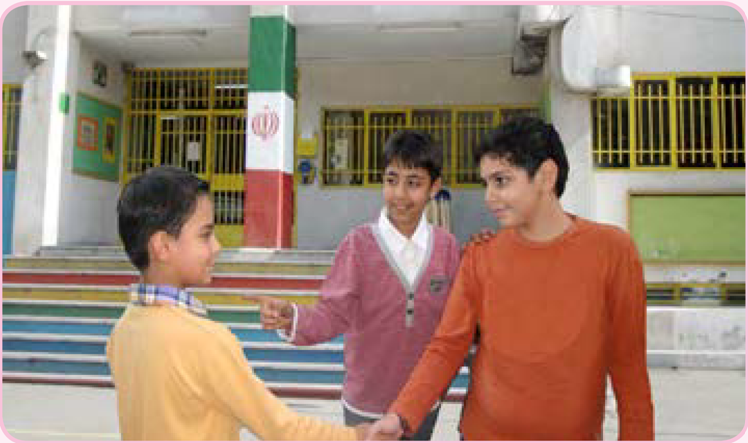 Who is he?
Who is she?
classmate
Erfan is that boy’s classmate.
teacher
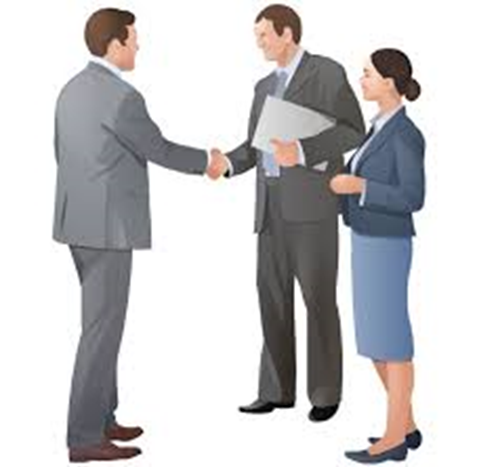 teacher
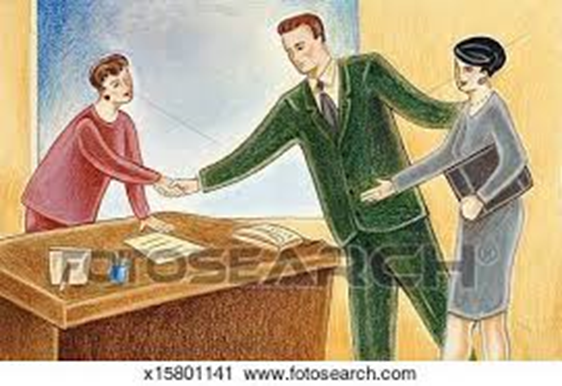 Mr. Jackson is that woman’s ……………..
Mrs. Smith is that …………  …………………..
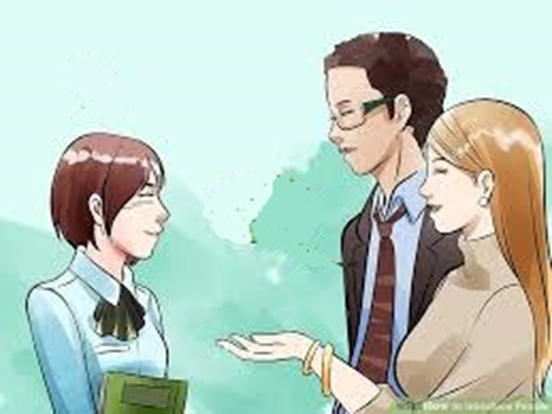 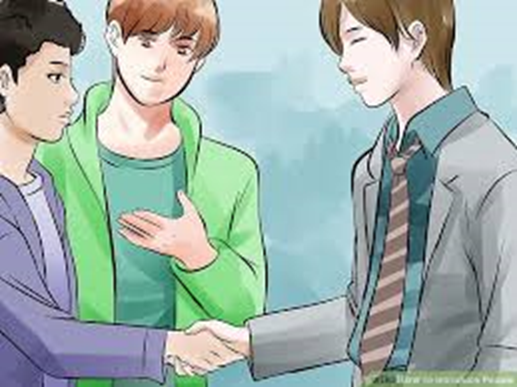 classmate
friend
Hakiko .…  ……  ………..  ……………….
Hitachi is ……….  ………..   ……………….
Write about yourself
Mr./Mrs. ……………………. is my English teacher.

………………………… is   my   friend.

………………………… …… ……. classmate.